Song ID: 0000
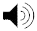 MagnificentGod
Intro
Dm
Dm
C
C
Magnificent God….     Magnificent God….
  Magnificent Lord….    Magnificent Lord….
  Magnificent God….     Magnificent God….
  Magnificent Lord….
Dm
Dm
C
C
Dm
Dm
C
C
Dm
C
Magnificent God
Key of: Dm
Dm
Magnificent God….     Magnificent God….
  Magnificent Lord….    Magnificent Lord….   We Worship You…..   We Worship You….
   We Worship You….    Magnificent God….
Dm
C
Bb
Bbmaj7
Am7
Gm7
Am7
Dm
Bbmaj7
C-C-C
Second Time End with:
Verse 1
(Lead Vocalist Only NO ECHO)
Dm
Magnificent God…. 
  Magnificent Lord….    We Worship You…..   We Worship You….
   We Worship You….    Magnificent God….
Dm
C
Bb
Bbmaj7
Am7
Gm7
Am7
Dm
Verse 2
Dm
Magnificent God….     Magnificent God….
  Magnificent Lord….    Magnificent Lord….   We Worship You…..   We Worship You….
   We Worship You….    Magnificent God….
Dm
C
Bb
Bbmaj7
Am7
Gm7
Am7
Dm
Verse 3
Dm
Magnificent God….     Magnificent God….
  Magnificent Lord….    Magnificent Lord….   We Worship You…..   We Worship You….
   We Worship You….    Magnificent God….
Dm
C
Bb
Bbmaj7
Am7
Gm7
Am7
Bbmaj7
Chorus 1a
C
Bb
Bbmaj7
Am7
We Worship You…..   We Worship You….
   We Worship You….    Magnificent God….
Gm7
Am7
Dm
Chorus 1b
C
Bb
Bbmaj7
Am7
We Worship You…..   We Worship You….
   We Worship You….    Magnificent God….
Gm7
Am7
Dm
Chorus 1c
C
Bb
Bbmaj7
Am7
We Worship You…..   We Worship You….
   We Worship You….    Magnificent God….
   Magnificent God….    Magnificent God….
Bbmaj7
C
Gm7
Am7
Bbmaj7
C
C
Gm7
Verse 4
Dm
Magnificent God….     Magnificent God….
  Magnificent Lord….    Magnificent Lord….   We Worship You…..   We Worship You….
   We Worship You….    Magnificent God….
Dm
C
Bb
Bbmaj7
Am7
Gm7
Am7
Bbmaj7
Verse 2
Dm
Magnificent God….     Magnificent God….
  Magnificent Lord….    Magnificent Lord….   We Worship You…..   We Worship You….
   We Worship You….    Magnificent God….
Dm
C
Bb
Bbmaj7
Am7
Gm7
Am7
Dm
Chorus 2a
C
Bb
Bbmaj7
Am7
We Worship You…..   We Worship You….
   We Worship You….    Magnificent God….
Gm7
Am7
Dm
Chorus 2b
C
Bb
Bbmaj7
Am7
We Worship You…..   We Worship You….
   We Worship You….    Magnificent God….
Gm7
Am7
Dm
Chorus 2c
C
Bb
Bbmaj7
Am7
We Worship You…..   We Worship You….
   We Worship You….    Magnificent God….
   Magnificent God….    Magnificent God….
Bbmaj7
C
Gm7
Am7
Bbmaj7
C
C
Gm7
PreClose 1a
(Beat)
PreClose  1b
(Acapella)
We Worship You…..   We Worship You….
   We Worship You….    Magnificent God….
Close
(Acapella)
We Worship You…..   We Worship You….
   We Worship You….    Magnificent God….
Dm
Magnificent God
Key of: Dm
Dm
Magnificent God….     Magnificent God….
  Magnificent Lord….    Magnificent Lord….   We Worship You…..   We Worship You….
   We Worship You….    Magnificent God….
Dm
C
Bb
Bbmaj7
Am7
Gm7
Am7
Dm
Bbmaj7
C-C-C
Second Time End with:
Magnificent God
Key of: Am
Am
Am
G/A
G/A
Magnificent God….     Magnificent God….
  Magnificent Lord….    Magnificent Lord….   We Worship You…..   We Worship You….
   We Worship You….    Magnificent God….
Am
Am
G/A
G/A
F
Em
G
F
Dm7
Em7
Am7